Polypharmacy
By: Eric Beaulieu, Candy Bush, Roselee Cathey, Angel Hobbs, and Christina Perkins
Polypharmacy
Polypharmacy is defined as the concurrent use of multiple medications (five or more) to manage heath problems (Gamble, et al, 2014). 
“The use of multiple medicines, commonly referred to as polypharmacy is common in the older population with multiple comorbidity, as one or more medicines may be used to treat each condition” (Mansoon, Shakib, Kalisch-Ellett, & Caughey, 2017, para. 2).
Polypharmacy
The target population was adults 65 years and older.
The event took place at Blue Devil Drug in Castlewood, Virginia on July 9, 2020 from 3-5pm.
The total time to gather information was 2 hours.
Solution
Solution: For each participant to take less than five medications. Also, for each participants physician to be up-to-date on all medications being taken. 
Alternative Solutions: Many disease processes require more than one medication and most of our target population have multiple disease processes, so it may be impossible for all participants take less than five medications. Our alternative solution is to decrease all unnecessary or duplicate medications. The goal is to take the least amount of mediations, while continuing to treat each disease process.
Plan
Bring all medication bottles to every primary care provider visit including all over the counter medications. 
Discard empty or old prescription bottles.
Have one primary care provider. 
Observe refill date and amount of pills left in medication bottle.
Review medication regimens at every visit.
Use one pharmacy for all medication refills. 
Consult primary care provider before starting any over the counter medications or supplements.  
Understand medication side effects for all medications being taken.
Do not store medications with someone else's medications.
Interprofessional Responsibility
The primary care provider, and any specialist provider would need to collaborate by sharing notes, telephone calls when necessary, and reviewing medications at each visit.
The primary care provider should ensure the patient is using one pharmacy, the provider should collaborate with the pharmacy to ensure any discontinued medications are not available for refill at the pharmacy.
The pharmacist should review all medications on file at each visit and call the primary care provider with any questions or concerns.
Any provider prescribing a controlled substance needs to review the prescription monitoring program for their state to ensure compliance.
Pamphlet
Teaching Methods
Our group attracted participants by offering a “free goody bag” for 6 minutes of their time.
Representatives from the group used the poster board and pamphlet discussed in the previous two slides to educate our participates about polypharmacy and then each participant received a pamphlet to reinforce learning. 
We then presented a three question survey to evaluate our teaching method. 
The participant was then offered a free water bottle for participating in our evaluation questionnaire.
Evaluation
Willing Participants filled out the questionnaire.
The Blue Devil Drug pharmacist reviewed all medications while the client waited on their medication refills. Due to COVID and HIPPA we did not enter the pharmacy for the review of medications. 
The participants verbalized awareness and knowledge about polypharmacy. Participants also expressed how the pamphlet and poster board made the material easier to understand.
The owner of Blue Devil Drug expressed gratitude that we completed our project at the pharmacy. The pharmacist was eager to do their part by reviewing the client’s medications at each refill visit to reduce polypharmacy.
Questionnaire Results
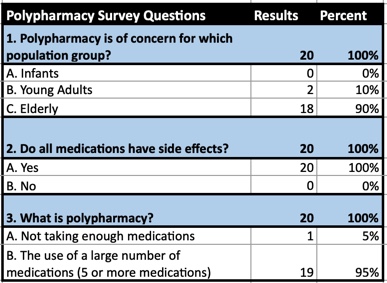 References
Brown, L.G. (2016). Untangling polypharmacy in older adults. Medsurg Nursing. 25(6), 408-411. Retrieved from http://eproxy.king.edu/login? url=https://search-proquest-com.ezproxy.king.edu/docview/1849701008?accountid+=56775
Gamble, D., Eurich, J.-M., Hall, J., Marrie, T., Sadowski, C., & Majumdar, S. (2014). Medication transitions and polypharmacy in older adults following acute care. Therapeutics and Clinical Risk Management, 189. doi:10.2147/tcrm.s58707
Mansoon, N., Shakib, S., Kalisch-Ellett, L., & Caughey, G. (2017, October 10). What is polypharmacy? A systematic review of definitions. BMC Geriatrics volume, 17(230). http://dx.doi.org/10.1186/s12877-017-0621-2